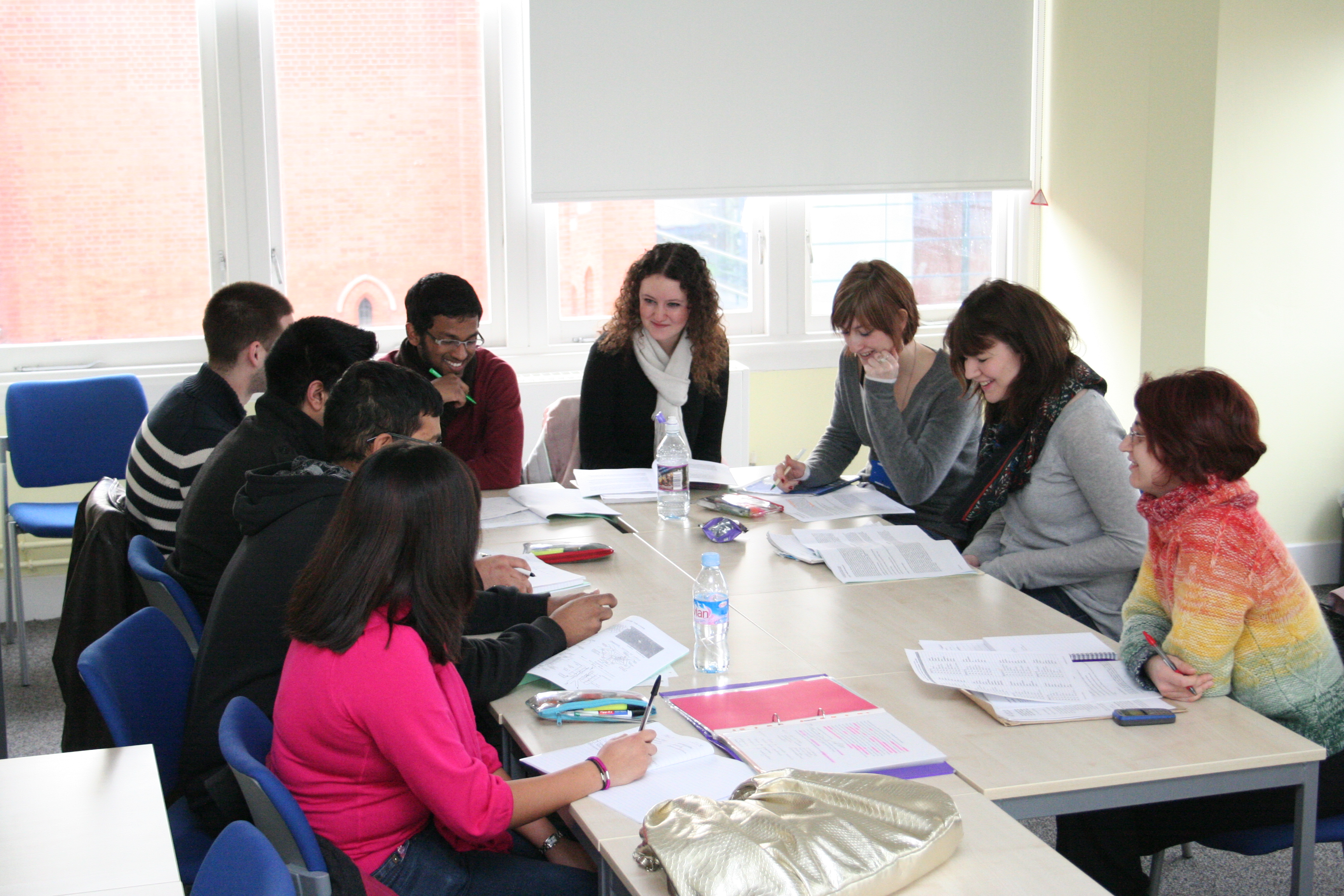 Interactive and varied as possible
	Discussions, debates, role plays, mind maps, 
		patient consultations and patient interviews
	Home visits are interesting
	Feedback highly valued
	Practice examining patients

Jointly plan a timetable

communicating with students - use of a secretary as a mediator

Being positive about their own careers

Giving students some responsibility and making them feel part of the team
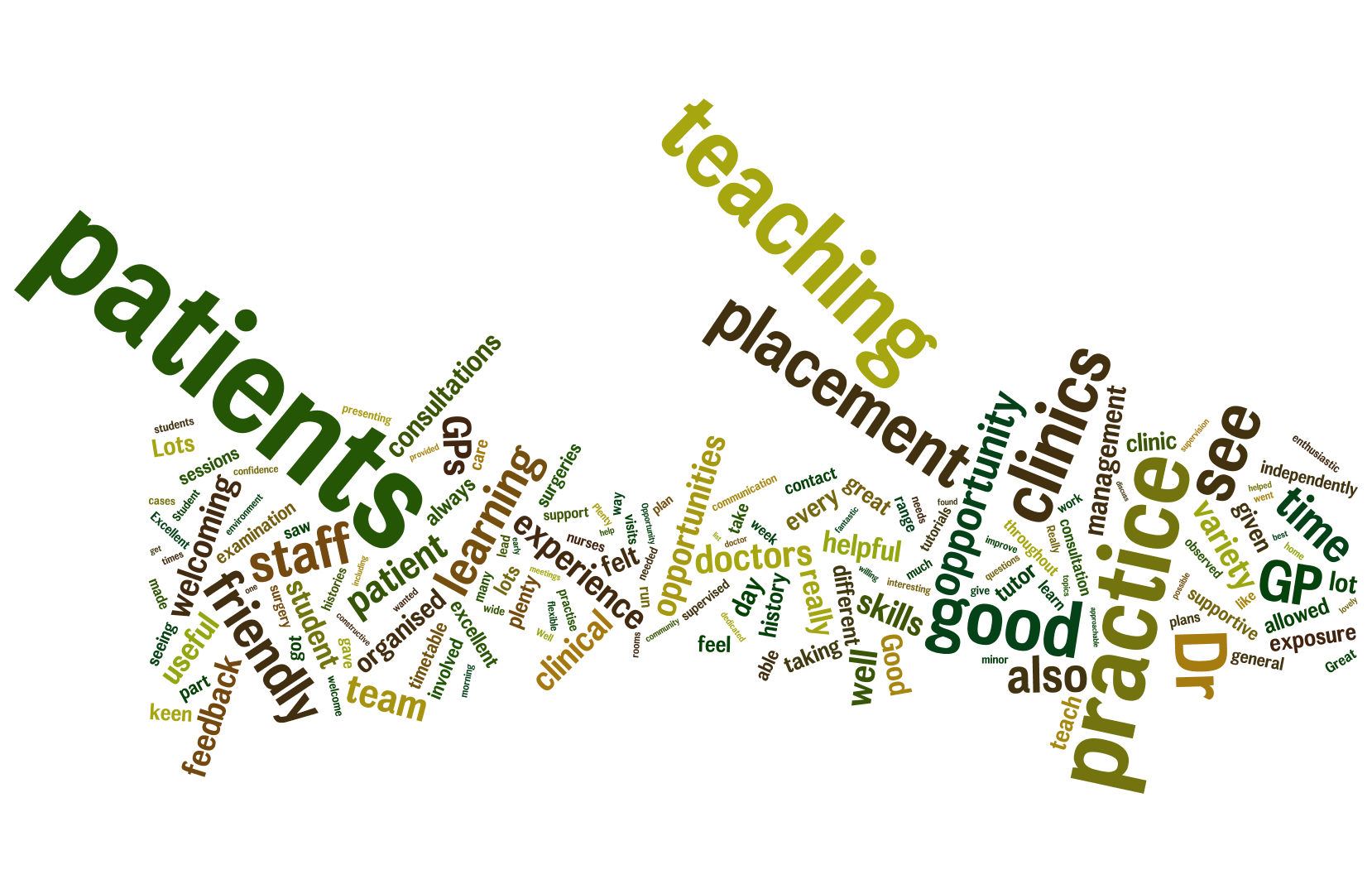 GP Student Society
To promote General Practice amongst students
 
To offer mentorship and research opportunities in the field of General 

Talks and events clinical and non-clinical about aspects of the specialty